Гимназия г.Лабытнанги
Любимая учительница начальных классов Ибрагимова Салима Анисовна
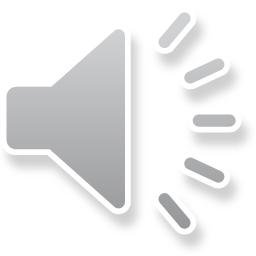 Выполнила ученица 2 класса Клименко Милана
2019 год
Первая учительница
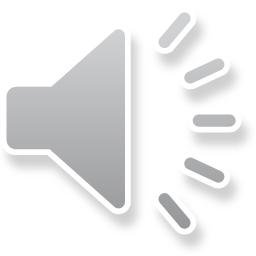 Стаж работы: 
трудовой – 33,
педагогический – 33 лет,
в Гимназии г.Лабытнанги– 3
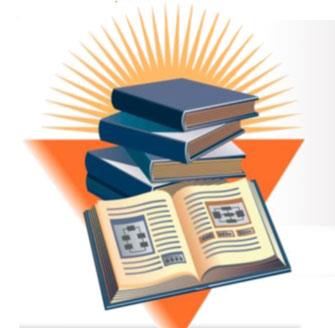 Занимаемая должность: 
Учитель начальных классов
Внеклассные мероприятия
Мы весёло живём!
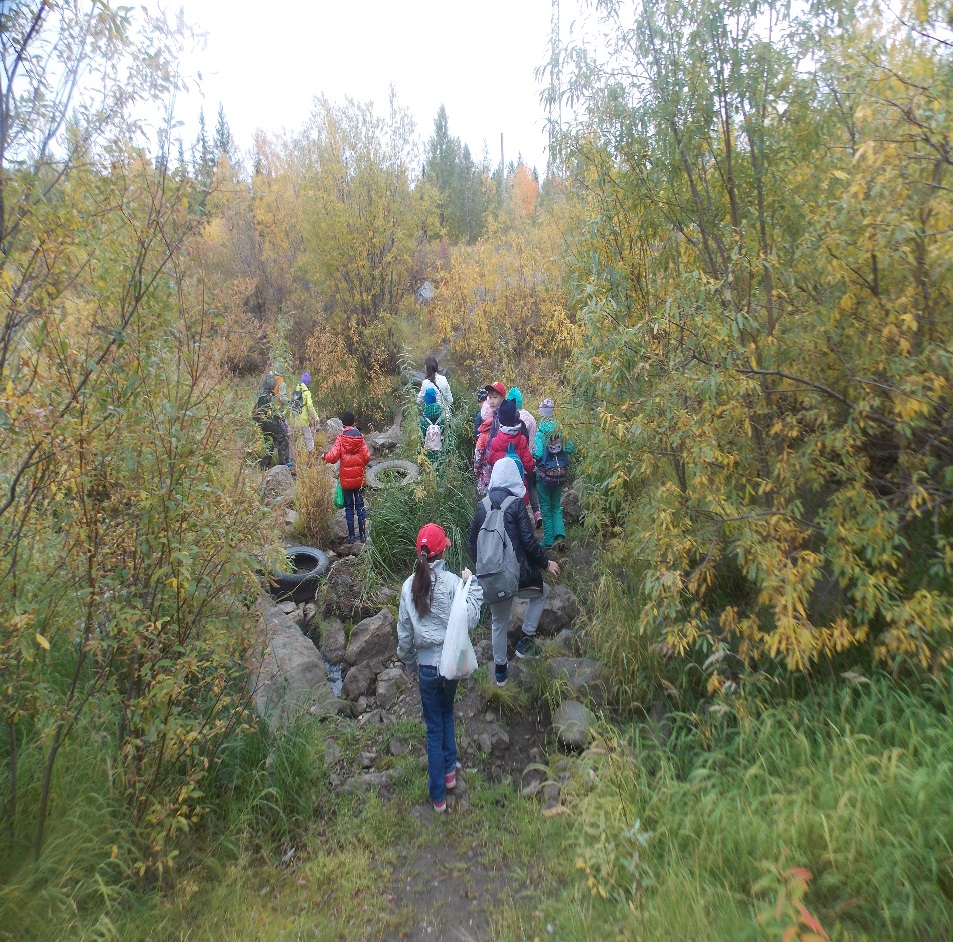 Мы дети природы!!!
Творчество всегда с нами
В мире сказок
Мы помним ветеранов
Наш ветеран живёт рядом
Участвуем в исследовательской работе
Награды нашей учительницы
Спасибо за то, что она, у нас есть!!!
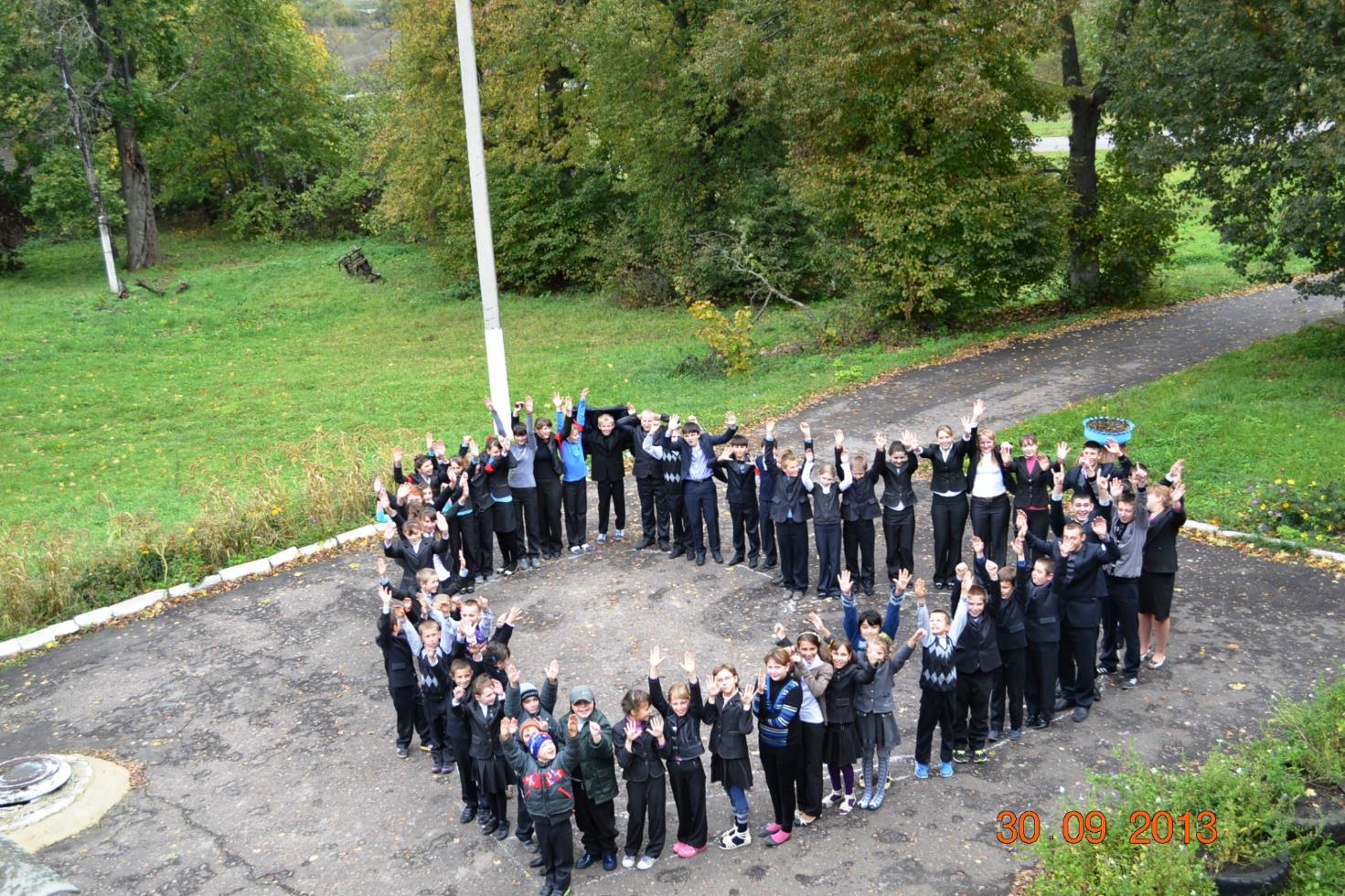 Спасибо 
за внимание!